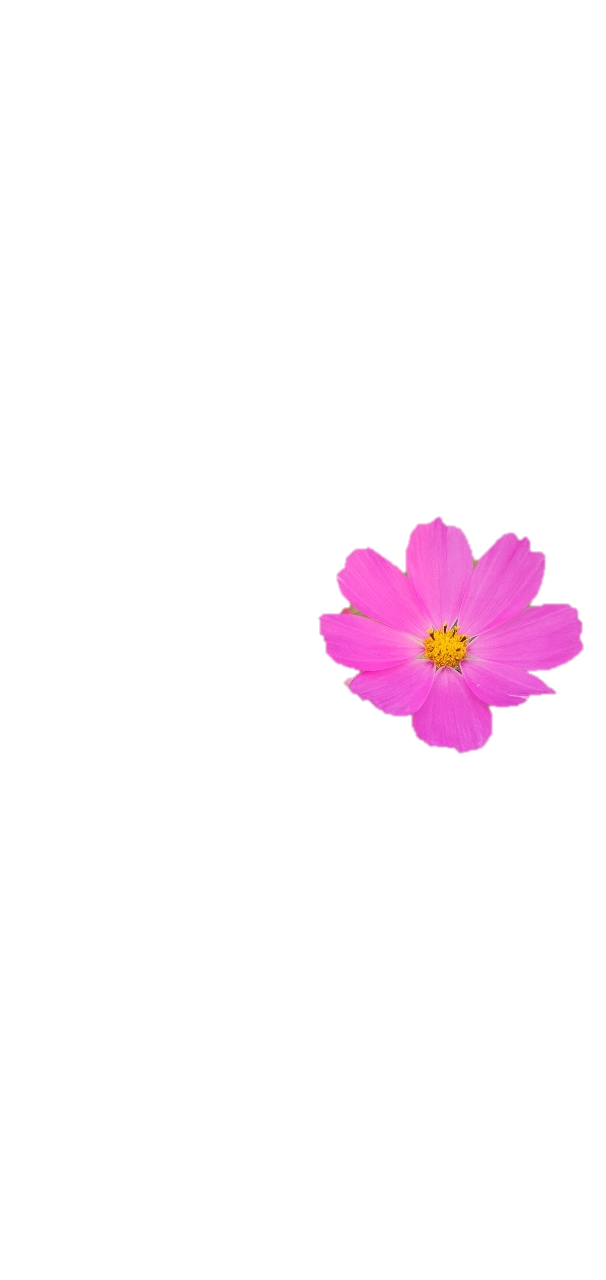 유치부 주일 예배
예수님 만나고 싶어요
예수님 만나고 싶어요 나를 안아주시고 
 나의 맘에 오셔서
 나의 모든 죄를 용서 해주세요 나를 사랑으로 꼭 안아 주세요
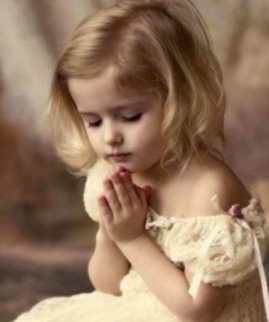 11월 요절송
여호와는 나의 능력과 찬송이시요 
또 나의 구원이 되셨도다
  
시편 118편 14절
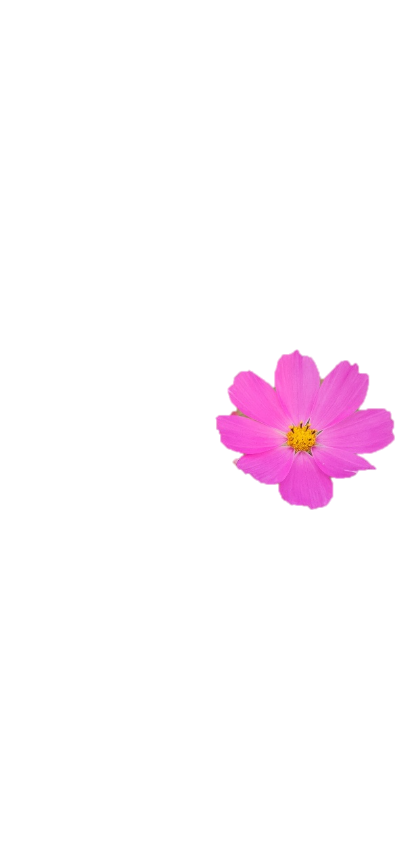 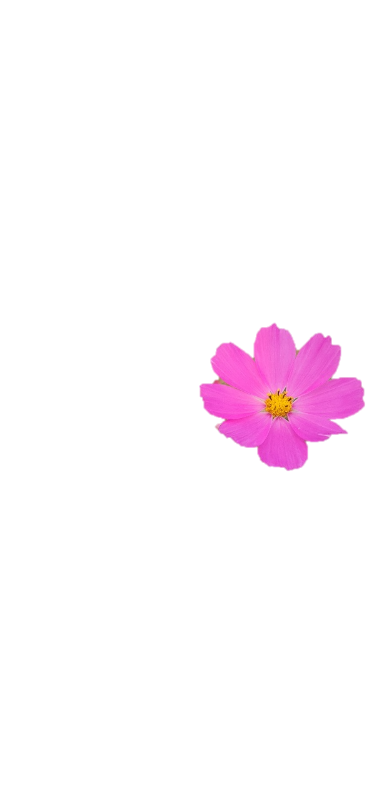 눈눈눈 성경보고요
눈눈눈 성경보고요 코코코 숨을 쉬고요
 입입입 찬송부르고 귀귀귀 말씀 들어요

 머리 머리 머리 예수님생각
 가슴 가슴 가슴 예수님사랑

 손손손 봉사하구요
 발발발 교회 가지요
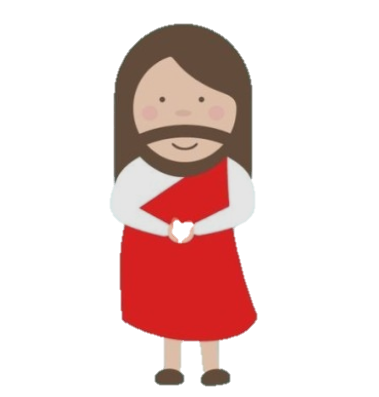 천국에 들어가는 길은
천국에 들어가는 길은 예수님뿐 이지요
 황금집으로 가는 길도 예수님뿐 이지요 다른 길은 다른 길은 다른 길은 없어요
 천국에 들어가는 길은 예수님뿐 이지요
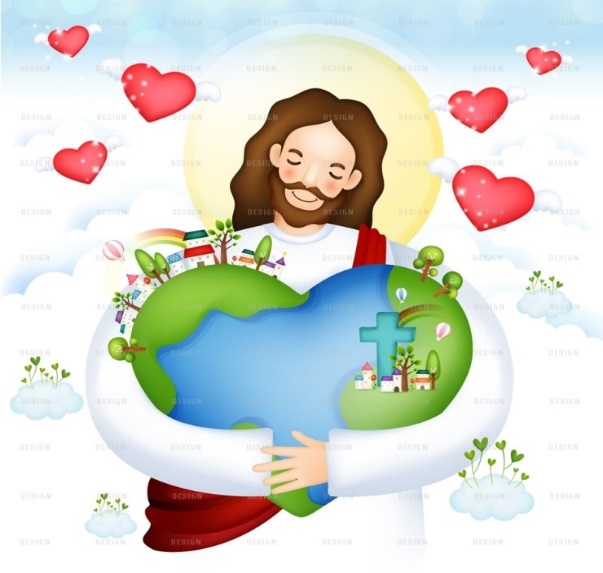 내 하나님은
내 하나님은 크고 힘있고 능있어
 못 할일 전혀 없네 
 내 하나님은 크고 힘있고 능있어
 못 할일 전혀 없네 

 저 산들도 그의 것 골짝도 그의것
 별들도 그의 솜씨
 내 하나님은 크고 힘있고 능있어
 못 할일 전혀 없네
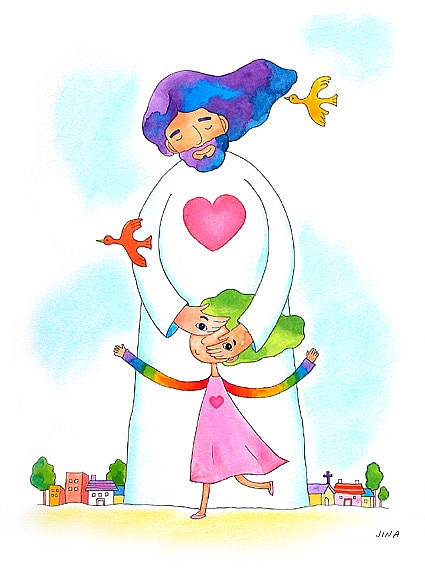 반짝 반작 성탄별
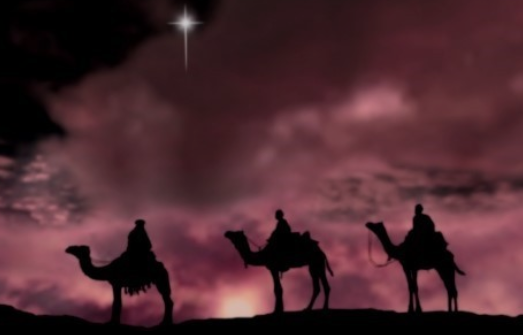 반짝반짝 성탄 별 기쁨에 소식 전했네 
아기 예수님 이 땅에 오심을 알려 주었네 
동방박사 별따라 베들레헴으로 떠났네 
아기 예수님 이 땅에 오심을 축하드렸네(반복)

아기 예수님 이 땅에 오심을 축하드렸네
내 마음과 정성을 다하여
내 마음과 정성을 다하여
 나의 주 하나님께 경배해요

 감사와 찬양을 드리며
 예수님께 기도해요
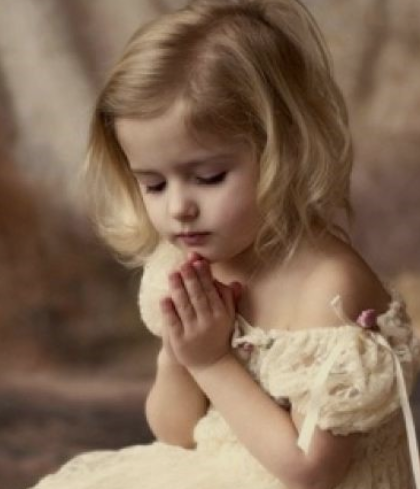